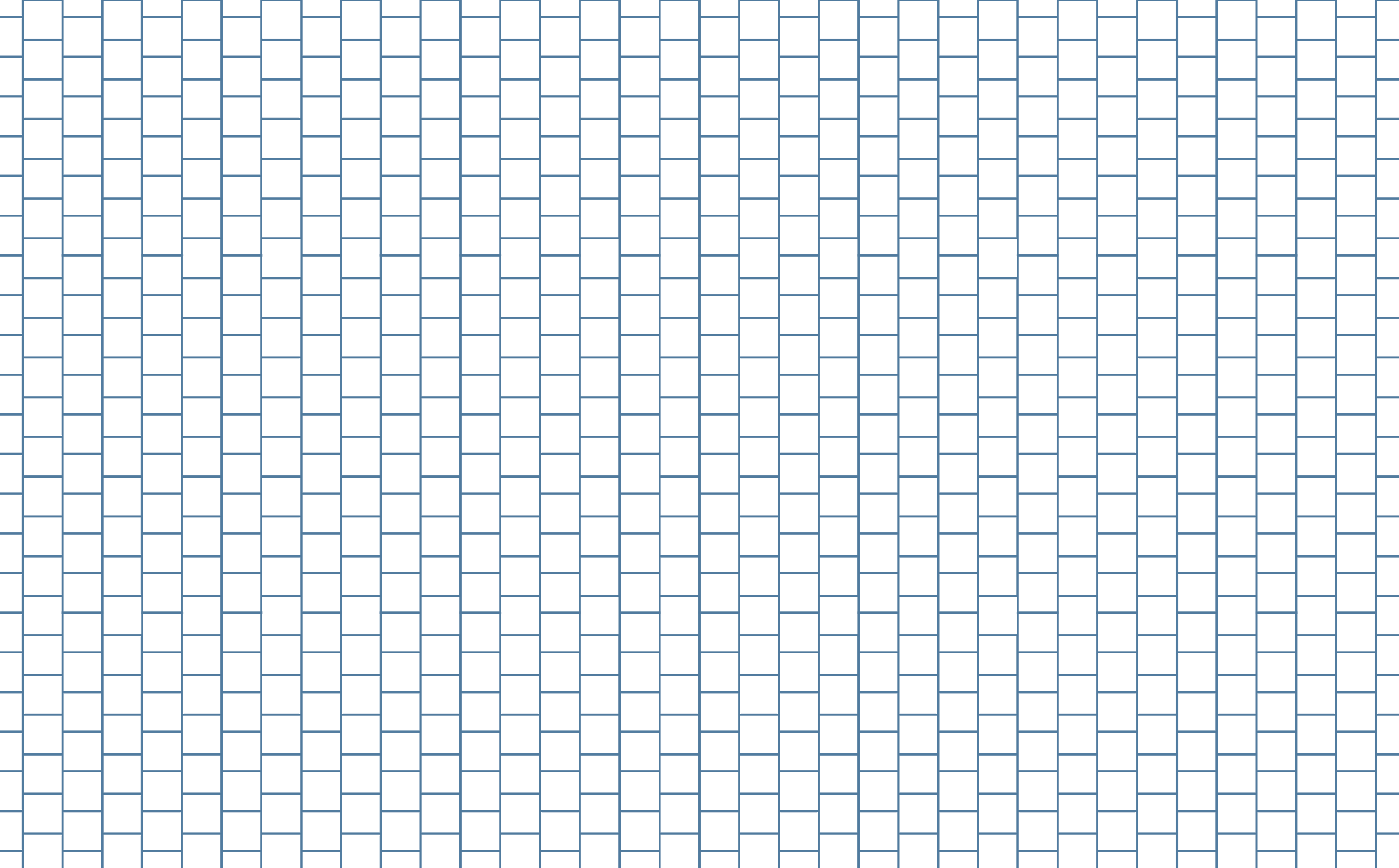 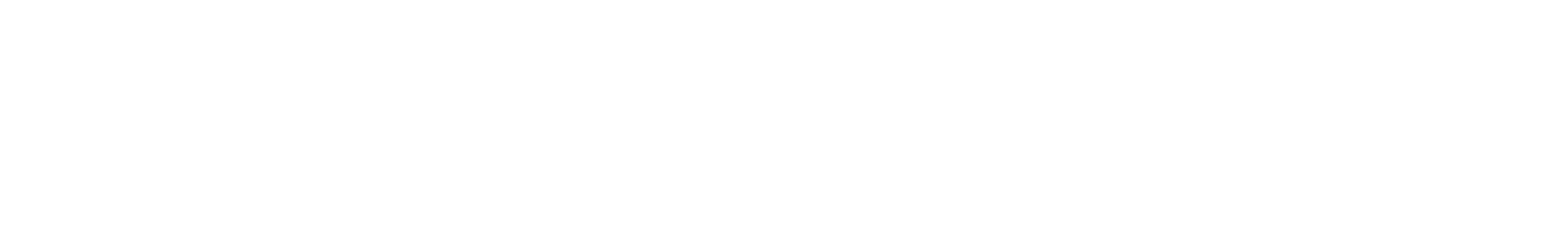 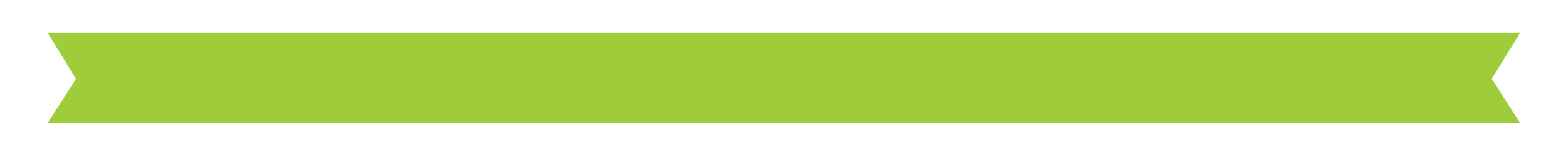 INSERT NAME OF CURRICULUM TITLE HERE
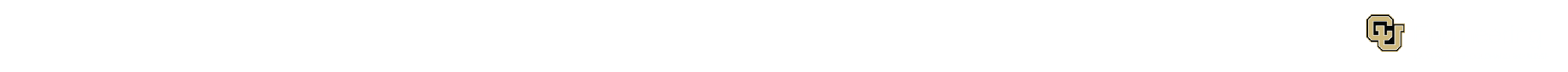 HEADER TYPE
Body copy goes here….

Use only Open Sans for the typeface.

Use only these colors: Black, White and...
Photos should be a 
square like this.
#6091ba
#9fcc3b
#8d64aa
#f8a81b
Captions should be shown like this...
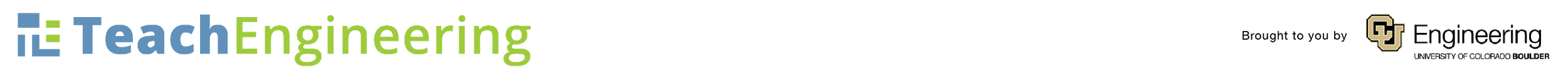